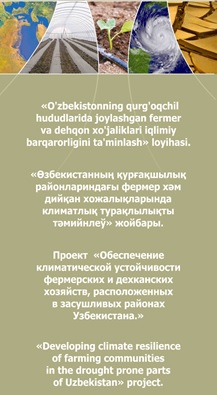 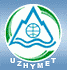 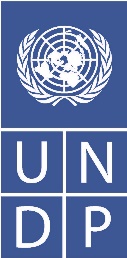 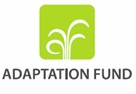 Продвигаем инновационные технологии – применение гидропонных установок в кормопроизводстве
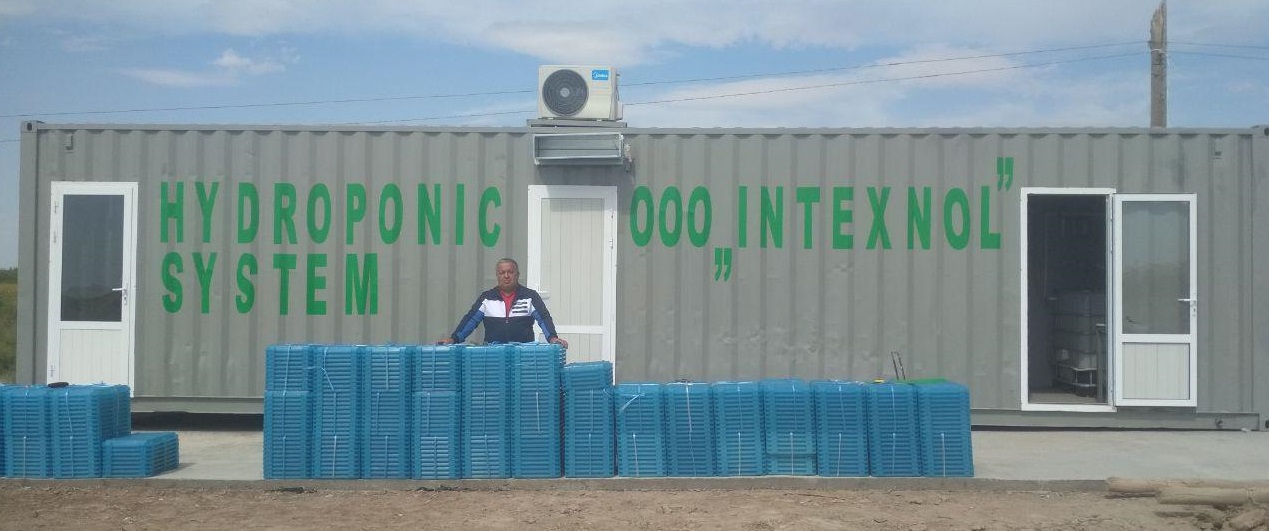 Музаффар Ирисметов
Компания INTEXNOL
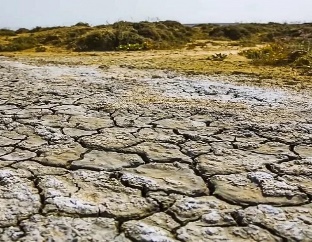 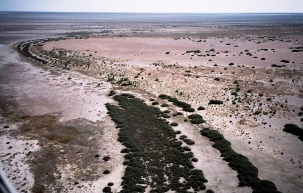 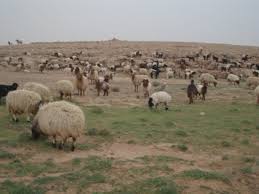 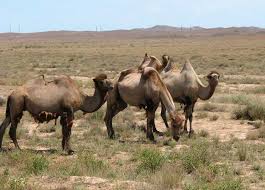 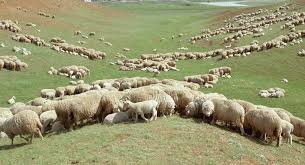 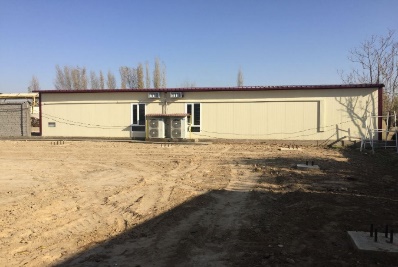 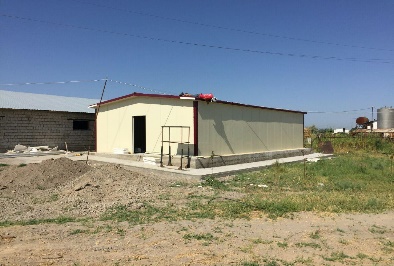 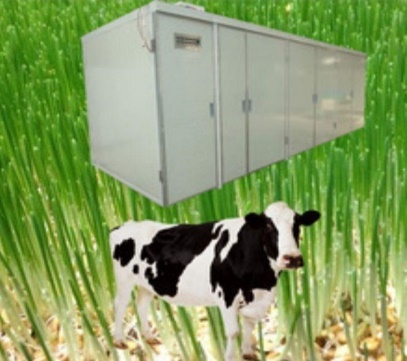 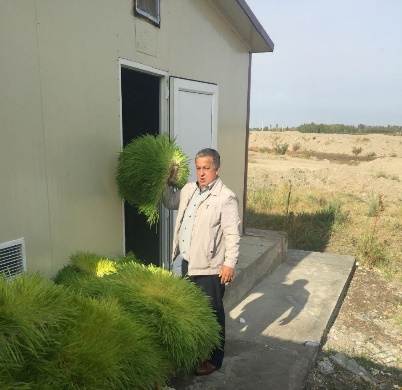 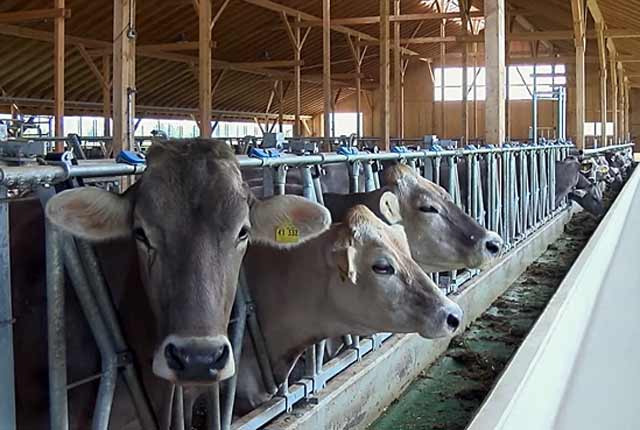 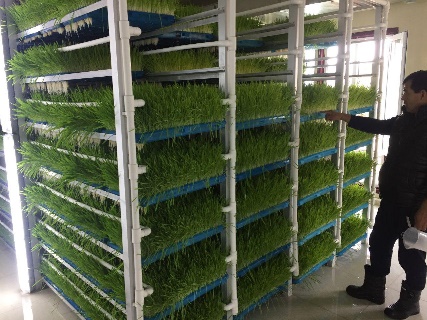 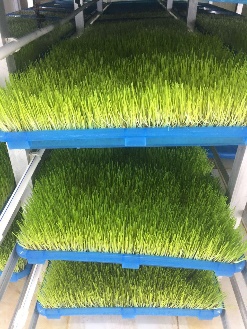 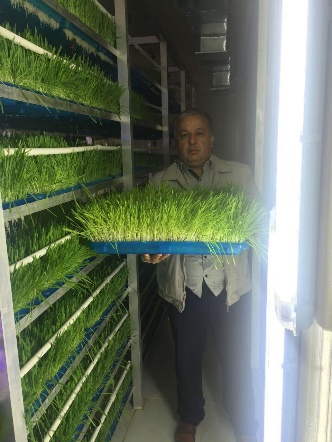 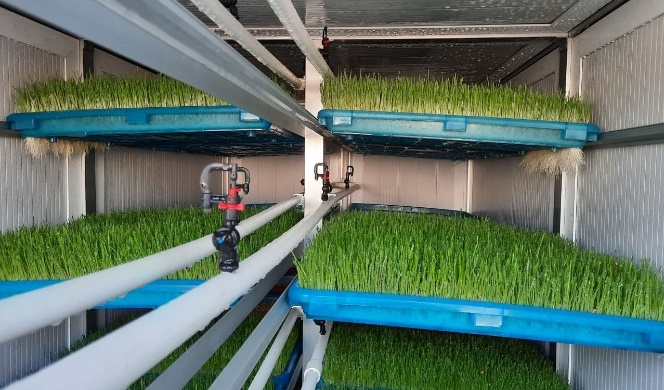 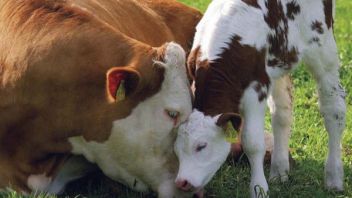 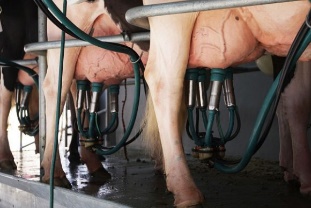 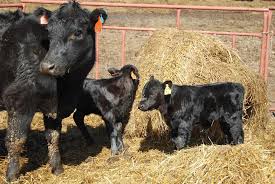 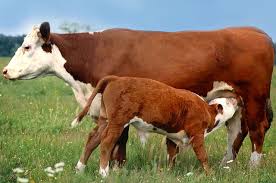 Места установки МГУ в Республике Каракалпакстан
Кегейлинский район, ССГ «Кусканатау" Кооператив "Qazanketken Jaylawi" МГУ-500
Муйнакский район, ССГ "Хаким ата" Кооператив "Ajiniyaz Jaylawlari" МГУ-500
Тахтакупирский район, ССГ "Караой" Домохозяйство Беласарова Курманказы - МиниМГУ
Чимбайский район, ССГ "Кок Суу" Домохозяйство Айткулова Мендигали - МиниМГУ
Кегейлинский район, ССГ «Жалпак жап» Домохозяйство Байманова Мухтара - МиниМГУ
Муйнакский район, ССГ «Бозатау» Домохозяйство Токтамисова Кенесбай - МиниМГУ
Муйнакский район, ССГ «Бозатау» Домохозяйство Унтениязова Шолпанай - МиниМГУ
Чимбайский район, город Чимбай Домохозяйство Кульбаев Азат – Мини МГУ
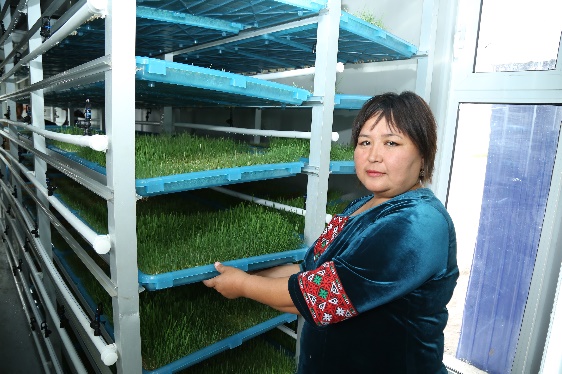 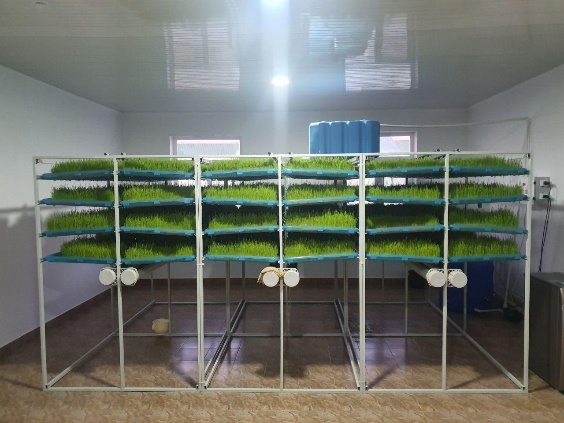 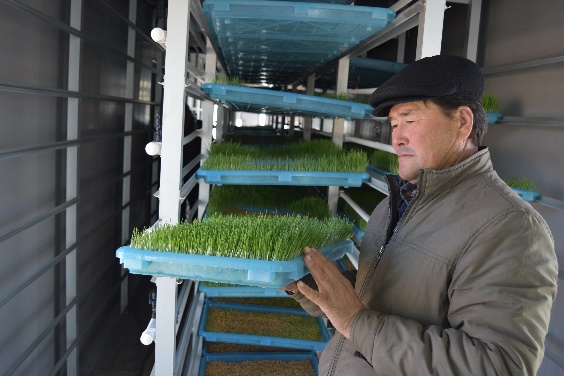 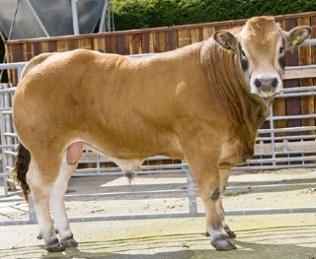 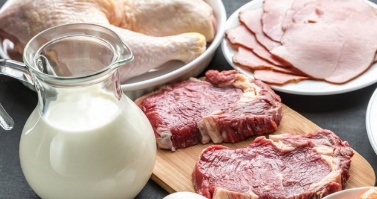 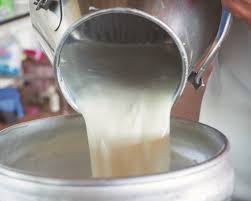 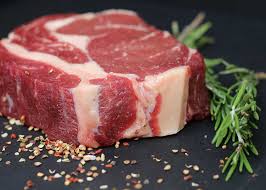 Применение комплексного подхода к кормопроизводству – комплексное решение проблем и гарантия стабильного дохода
Сконструированный на базе многоярусной гидропонной установки МГУ-1000, комплекс включает  установку по производству витаминно-травяной гранулы и установку по производству ферментированного сахаро-белкового корма. 
Комплекс производит : зеленый гидропонный корм, гранулированную витаминную травяную  муку (ГВТМ) и заменитель натурального молока.
Сырьё для производства ГВТМ: многолетние и однолетние травы, молодые побеги камыша, ботва солодки, янтак (верблюжья колючка), клевер, сорго, амарант и другие травы.
                       Преимущества гранул:
Сохранение 95-97 % всех питательных веществ, витаминов, биологически активных веществ, а также энергетики всех видов исходного сырья.                      
                       Энергоэффективность:
На 1 тонну готовой продукции тратится не более 50 кВт электроэнергии.
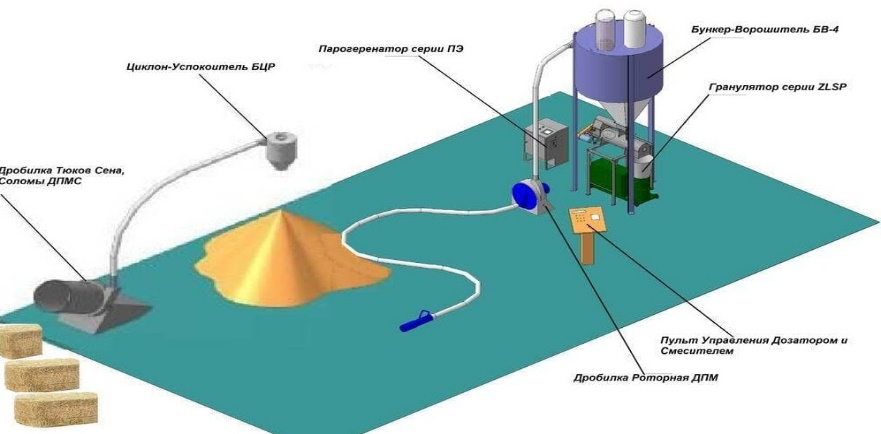 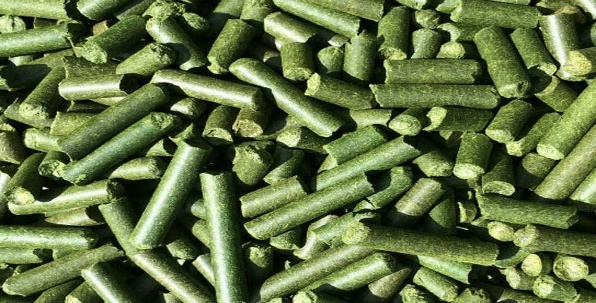 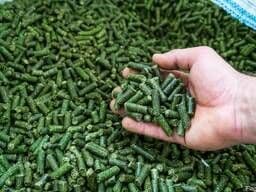 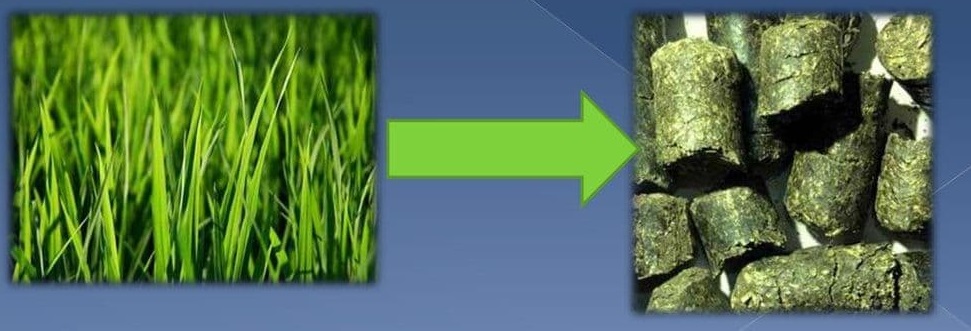 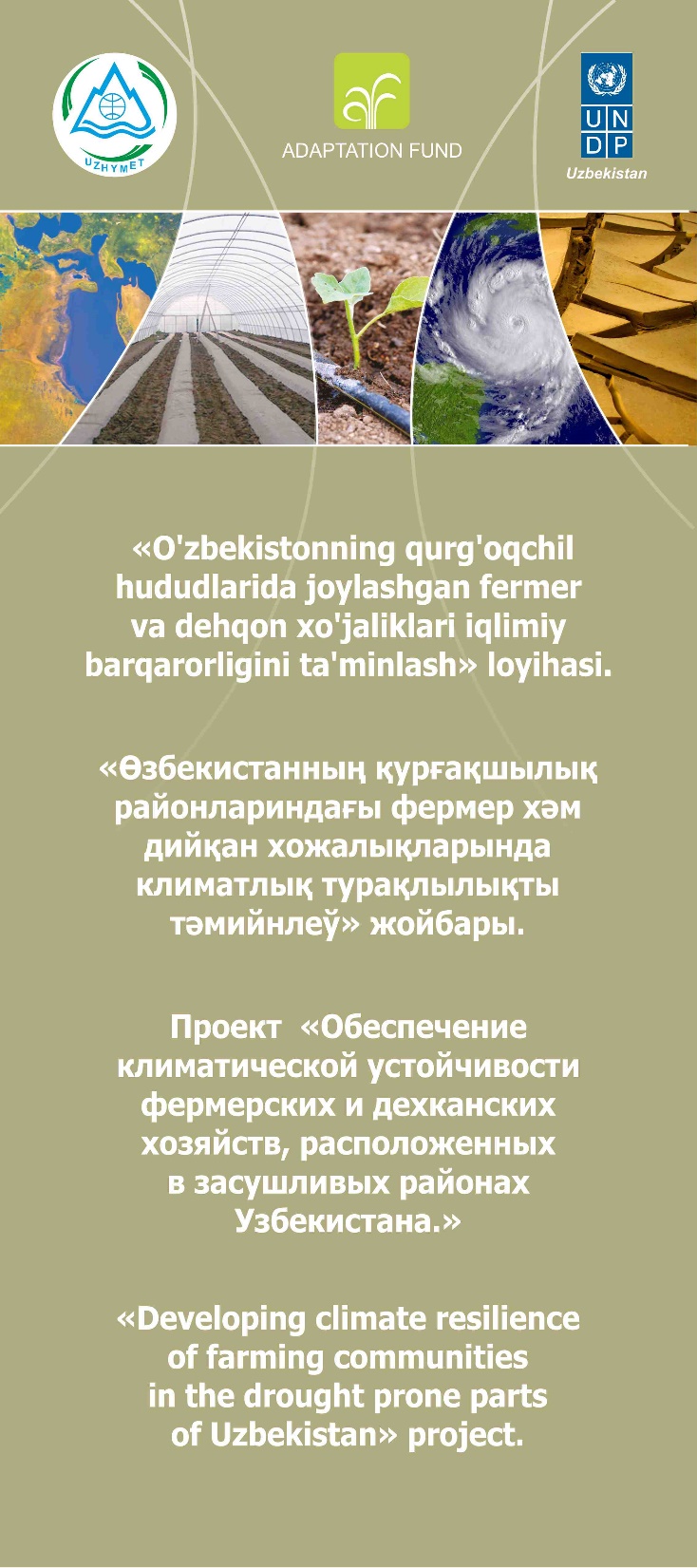 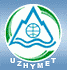 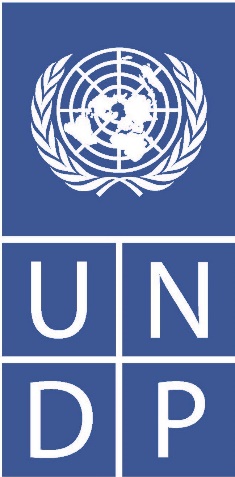 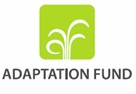 Спасибо за ваше внимание!
9